2024. 03. 25.
2024년 3월 안전보건 전사 회의
목차
1
전사 안전보건 확보 현황
안전사고 발생 현황
2
3
안전보건 관련 이슈사항
4
전달사항
1. 전사 안전보건 확보 현황
[Speaker Notes: + 종사자 의견청취 추가]
2-1. 안전사고 발생 현황
13
12
8
4
4
1
◎ 2024년 3월 안전사고 발생 현황
  - 사업부문 별 현황


      
 
 - 재해유형 별 현황
[Speaker Notes: 월별 사고 현황 비교]
2-2. 타사 안전사고 사례
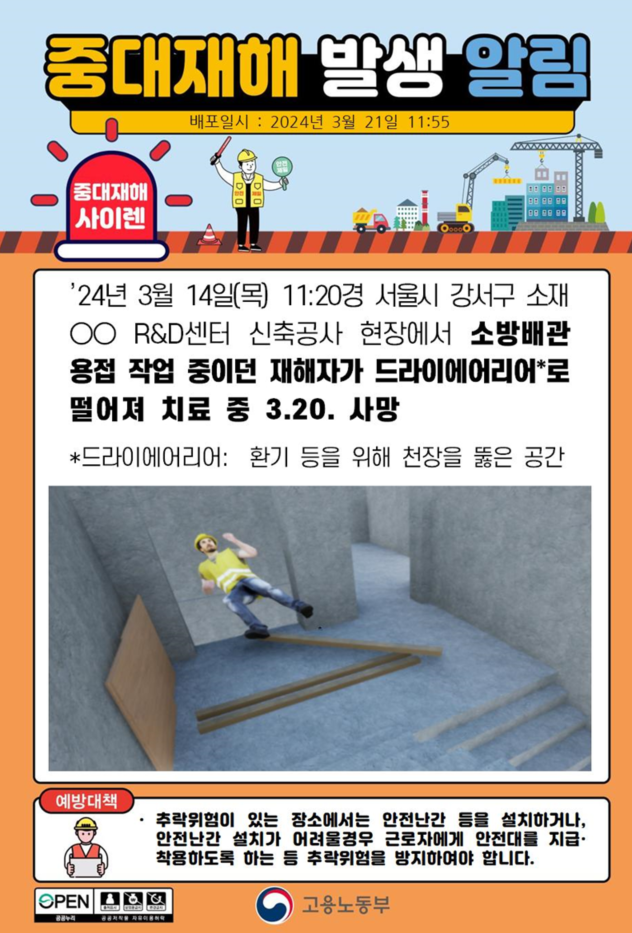 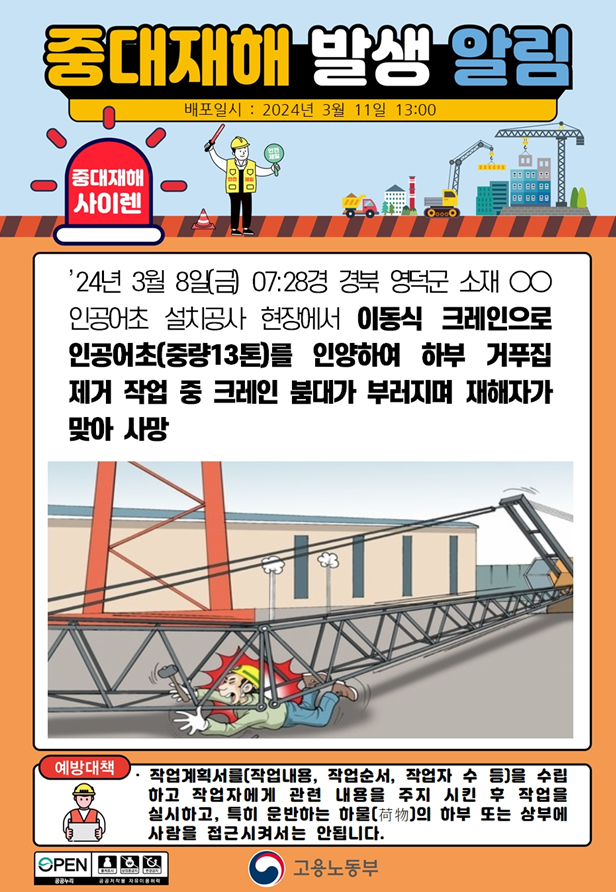 아웃트리거 미설치
2-2. 타사 안전사고 사례
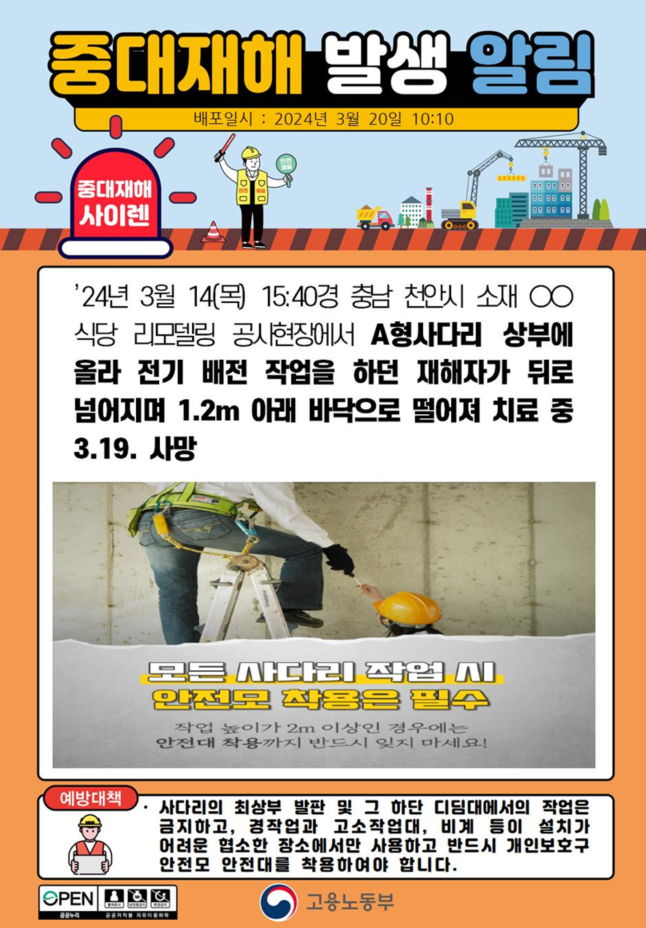 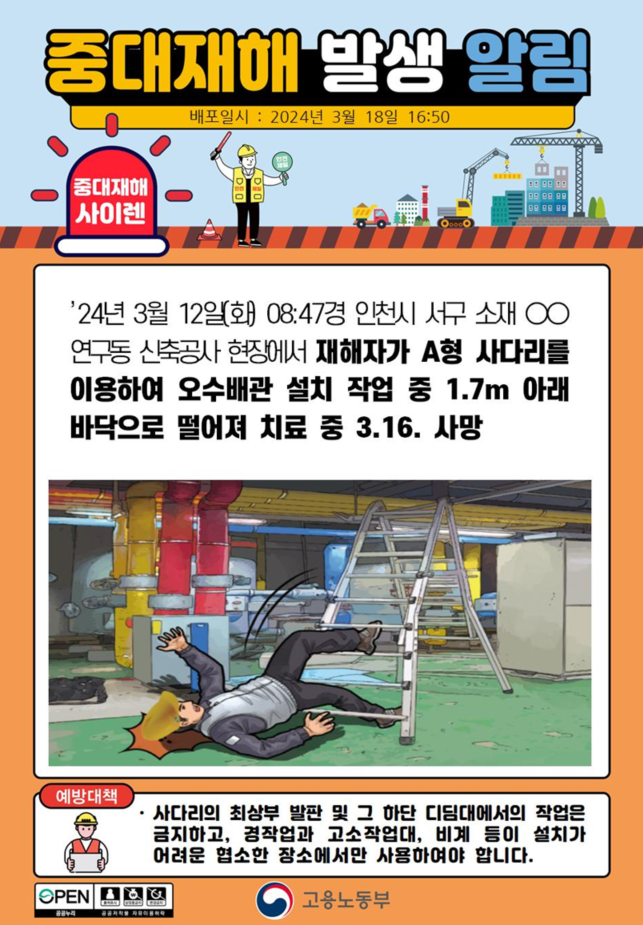 아웃트리거 미설치
3-1. 이동식 사다리 주요 작업안전수칙
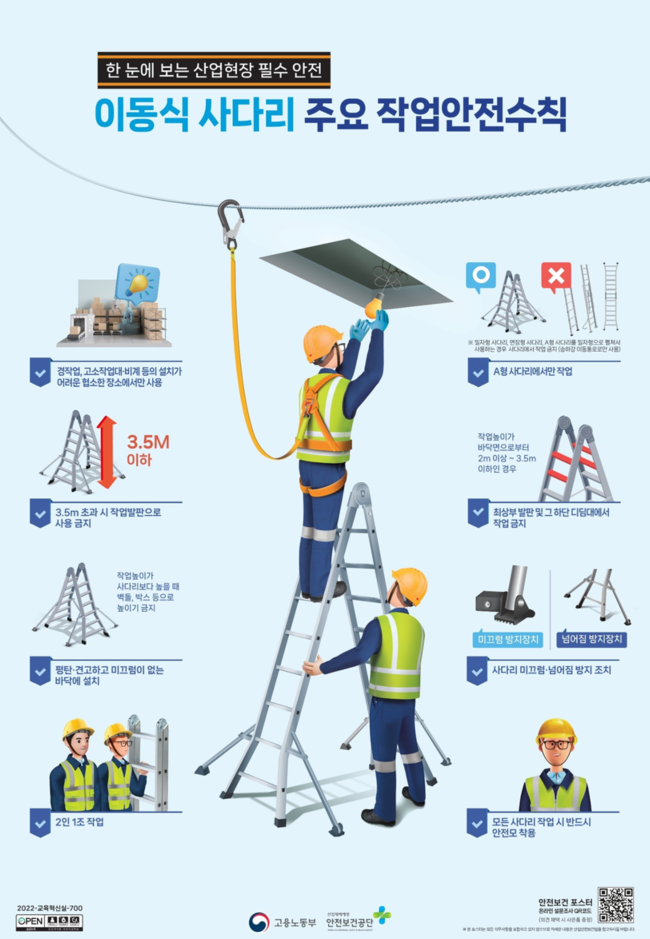 3-2. 중대재해처벌법 관련 컨설팅 실시
1. 실시 목적
  - 중대재해처벌법 상 안전보건 확보 의무를 충실히 이행하고 이를 효율적으로 
   관리, 감독하기 위해 당사 안전보건관리체계를 점검하고, 개선하기 위함
  
2. 실시 개요 
   - 선정 업체 : 법무법인 율촌
   - 점검 대상 : 본사 및 주요 현장 4개소
   - 점검 기간 : 약 6주 (2/27 킥오프미팅)
   - 점검 내용 : 당사 안전보건관리체계 적법성 및 적정성 검토
                    〮 안전 조직 등 안전보건 관리체계 검토
                    〮 안전보건 관련 규정 및 매뉴얼 검토
4. 전달사항
[Speaker Notes: -캠페인 진행 현황: 
-스마트에어백 도입(10개 구입. 5개 현장 배포) -> 이슈사항
-ISO 심사 7월 말~8월 초
-영종도 진행사항 -> 이슈사항]
4. 전달사항
[Speaker Notes: -캠페인 진행 현황: 
-스마트에어백 도입(10개 구입. 5개 현장 배포) -> 이슈사항
-ISO 심사 7월 말~8월 초
-영종도 진행사항 -> 이슈사항]